ОТЧЕТ по учебно - методической работе 2014-2015 учебный годНИУ ВШЭ – Санкт-ПетербургЗаместитель директораВ.Э.Гордин
Основные задачи учебно-методической работы на 2014-2015 учебный год
Создание регламентов реализации основных бизнес-процессов учебной деятельности в новой структуре управления

Повышение экономической эффективности реализуемых ОП

Внедрение MOOCs в содержание ОП

Разработка новых подходов к организации практик и проектной работы студентов в рамках новой модели бакалавриата

Создание института тьюторинга для определения индивидуальных образовательных траекторий

Организация полномасштабного учебного процесса в аспирантуре

Лицензирование ОП бакалавриата по направлению Медиакоммуникации

Создание системы аттестации сотрудников учебных офисов
[Speaker Notes: Этот слайд надо разбить на два: те пункты, которые выполнены, и три невыполненных пункта]
Динамика количества образовательных программв НИУ ВШЭ – Санкт-Петербург
Открытие новых образовательных программ
Открыты две новые образовательные программы, по которым был осуществлен набор на 1 курс 2015-2016 учебного года:

45.03.01 Филология ОП «Филология»;
46.04.01 История ОП «Прикладная и междисциплинарная история».
Лицензирование образовательной деятельности
­	Пройдено лицензирование  
учебного корпуса 
ул. Кантемировская, д.3 
и там организован полноценный учебный процесс
Итоги государственной аккредитации образовательных программ аспирантуры и профессиональной аккредитации ACCA
Апрель 2015 года  - аккредитация  5-ти ООП = 5 УГС
38.00.00 экономика и управление:38.06.01 Экономика
40.00.00 юриспруденция: 40.06.01 Юриспруденция
41.00.00 политические науки и регионоведение: 41.06.01 Политические науки и регионоведение
46.00.00 история и археология: 46.06.01 Исторические науки и археология
39.00.00 социология и социальная работа: 39.06.01 Социологические науки

Август 2015 года - профессиональная аккредитация ACCA по  образовательным программам:
Магистерская ОП «Финансы» (направление 38.04.08 «Финансы и кредит») 
Бакалаврская ОП «Экономика» (направление 38.03.01  «Экономика»)
Средний коэффициент экономической эффективности по учебным планам филиала
по курсам:
[Speaker Notes: Здесь надо сделать сравнение не только с 2015/16 уч. годом, а с 2013/14 уч. годом.]
Экономическая эффективность образовательных программ (БАКАЛАВРИАТ)2014-15 и 2015-16 уч.гг.
[Speaker Notes: Аналогично]
Экономическая эффективность образовательных программ (МАГИСТРАТУРА)2014-15 и 2015-16 уч.гг.
[Speaker Notes: аналогично]
Динамика численности студентов НИУ ВШЭ – Санкт-Петербург по уровням подготовки
1818
[Speaker Notes: Общая численность контингента НИУ ВШЭ - Санкт-Петербург (очной формы обучения) за 5 лет увеличилась на 78,4%: 
­	количество магистранов увеличилось на 261 чел. (на 119,7%);
­	количество бакалавров увеличилось на 1638 чел. (на 133,6%).
Прирост за год составил 17,6%.]
Распределение контингента по факультетам (очная форма, без учета специалитета)
[Speaker Notes: К УС этот слайд надо будет переделать, т.к. здесь не видно падение темпа прироста контрактников у юристов]
Динамика численности иностранных студентов
[Speaker Notes: Численность иностранных студентов за пять лет выросла в 13 раз и на 1 октября 2015 года составила 147 человек. 31 из них – это студенты, обучающиеся на условиях общего приема, 116 человек – иностранцы, обучающиеся по международным соглашениям.]
Численность преподавателей и количество ставок в НИУ ВШЭ –Санкт-Петербург за последние 5 лет
Динамика качественного состава ППС в НИУ ВШЭ – Санкт-Петербург
Динамика численности преподавателей НИУ ВШЭ - Санкт-Петербург, использовавших систему LMS в учебном процессе
Количество преподавателей (по департаментам/кафедрам), использовавших систему LMS в учебном процессе  в 2014/2015 учебном году, %
Внедрение MOOCs в содержание ОП
В 2014/2015 учебном году:

Академическим руководством ОП для дистанционного изучения студентам было предложено 72 on-line курса: 
  54 в бакалавриате (История, Политология, ГМУ, Менеджмент, Экономика);
  18 в магистратуре (Политика и управление, ГМУ, Управление образованием); 

информация о предложенных курсах размещена на страницах образовательных программ;

в течение учебного года ни одна дисциплина не была перезачтена.
Обеспечение образовательных программ подготовки БАКАЛАВРОВ программами учебных дисциплин в 2013/2014  и 2014/2015 уч. гг., %
Данные БД «Учебные курсы»
Обеспечение образовательных программ подготовки МАГИСТРОВ программами учебных дисциплин в 2013/2014  и 2014/2015 уч. гг., %
Данные БД «Учебные курсы»
[Speaker Notes: К УС надо переставить года одинаково на обоих слайдах (сейчас они отличаются тем, что разные сверху и снизу)]
Доля дисциплин, читаемых на английском языке (с учетом НИС), в РУПах 2013/2014  и 2014/2015 уч. гг.
Сравнение доли англоязычных учебных дисциплин в РУПах 2013/2014 уч. г. и 2014/2015 уч. г. по ОП  БАКАЛАВРИАТА, %
Сравнение доли англоязычных учебных дисциплин в РУПах 2013/2014 уч. г. и 2014/2015 уч. г. по ОП  МАГИСТРАТУРЫ, %
Распределение оценок IELTS по пятибалльной шкале по образовательным программам (2014/15 учебный год)
Разработка новых подходов к организации проектной работы студентов в рамках новой модели бакалавриата
В 2014/2015 учебном году:

разработаны:
  Методические рекомендации по организации проектной деятельности студентов при реализации новой модели образовательных программ бакалавриата; 

  форма проектного предложения;

  «Ярмарка проектов» в LMS;

организована запись студентов на проекты;

проведено распределение студентов по проектам.
Количество проектных предложений, реализуемых в 2015-2016 учебном году
Количество проектных предложений, реализуемых в 2015-2016 учебном году
Всего 78 проектов

Из них:
исследовательских – 33;
прикладных – 45.


4 проекта были отклонены академическими руководителями
Динамика основных параметров, характеризующих реализацию проекта «Учебные ассистенты»
Организация учебного процесса в аспирантуре
В 2014/2015 учебном году в НИУ ВШЭ – Санкт-Петербург:

вопросы научно-педагогического наполнения и менеджмента аспирантских программ были переданы академическим руководителям ОП и учебным офисам , администрирующим  магистерские ОП; 

академические руководители ОП и руководители департаментов соответствующих направлений назначены в качестве лиц, отвечающих за взаимодействие с аспирантскими школами;


по решению Ученого совета филиала сформирована комиссия по развитию аспирантуры НИУ ВШЭ – Санкт-Петербург;

сформирован график академического года аспирантов, утверждены и введены в действие учебные планы на весь период обучения;

сформирован полный пакет учебно-методических материалов: программы учебных дисциплин, программы практик и практикумов, программы кандидатских экзаменов, методические рекомендации по организации самостоятельной работы.
Задачи на 2015-2016 учебный год
Разработка бизнес-процессов по обеспечению международной академической мобильности
Переформатирование части образовательных программ в программы двойных дипломов
Проведение международных и общественно-профессиональных аккредитаций ОП
Создание инструментов поддержки образовательных инноваций и преподавания на английском языке
Формирование учебно-методического обеспечения англоязычных дисциплин
Внедрение MOOCs в содержание ОП
Подготовка к открытию новых образовательных программ, в т.ч. второго высшего образования
Подготовка к открытию образовательной программы Russian Studies
Организация и проведение оценки квалификации и результатов профессиональной деятельности сотрудников учебных офисов
[Speaker Notes: Здесь надо сделать два слайда: один про задачи  интернационализации, другой – про остальное (пп.4, 7, 8)]
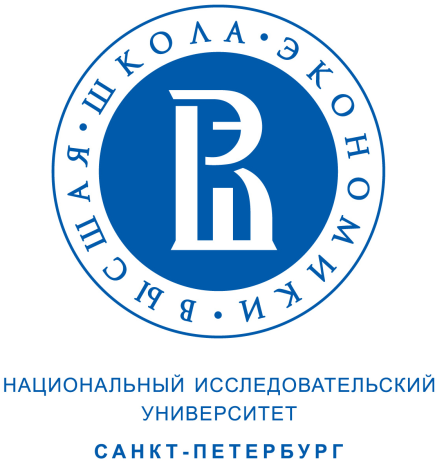 190008, Россия, Санкт-Петербург, ул. Союза Печатников, д. 16
Учебно-методический отдел
Тел.: (812) 570-4258, (812) 400-1346
www.spb.hse.ru